SISSY
*24th of December 1873
† 10th of September 1898
Katharina, Kerstin, Verena
Who was Sissy?
Her Highness Duchess Elisabeth Amalie Eugenie
Mother: Princess Ludovika of Bavaria
Father:  Maximillian Duke in Bavaria
Grew up at Possenhofen Castle on the shore of Lake Starnberg
Childhood: full of happines and freedom
Who was Sissy?
1853 married Emperor Franz Joseph I of Austria
Bad relationship to her mother in law
Loved Hungary
Four Children (two died when they were very young)
Traveled all over Europe (own palace in Corfu, Greece)
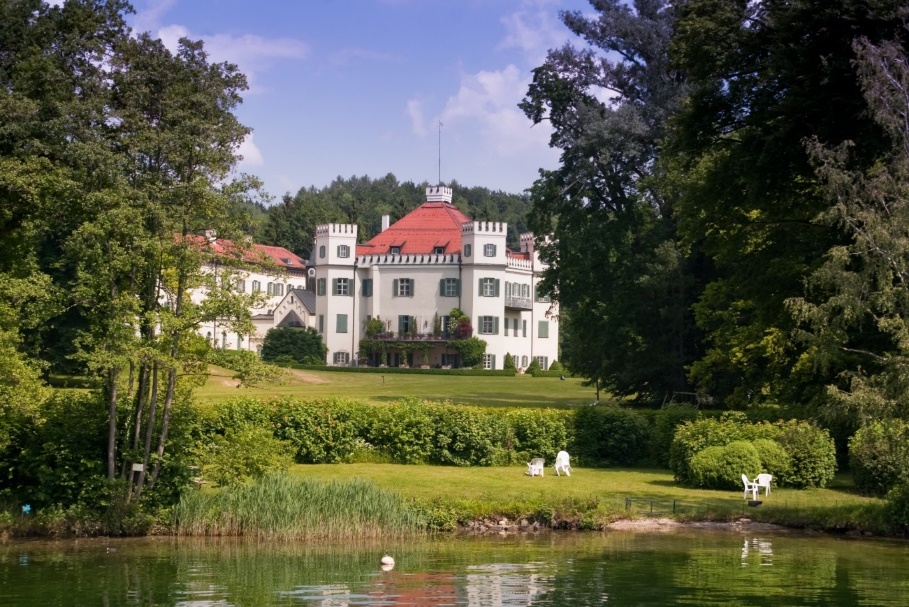 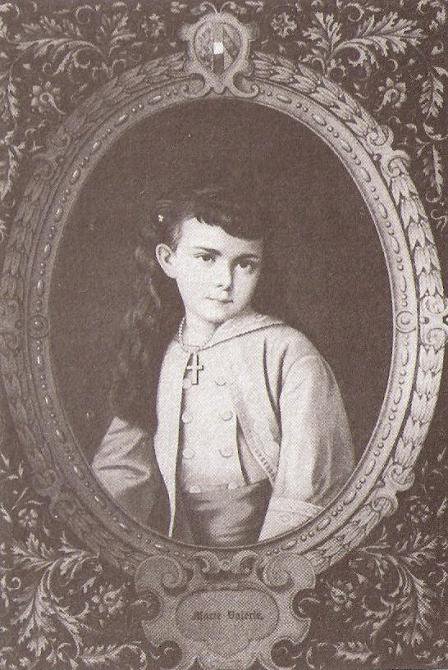 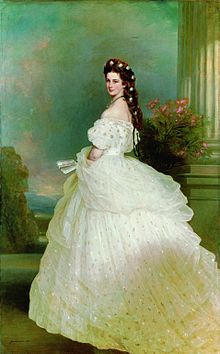 Possenhofen Castle
Sissy as a child
Sissy on her wedding day
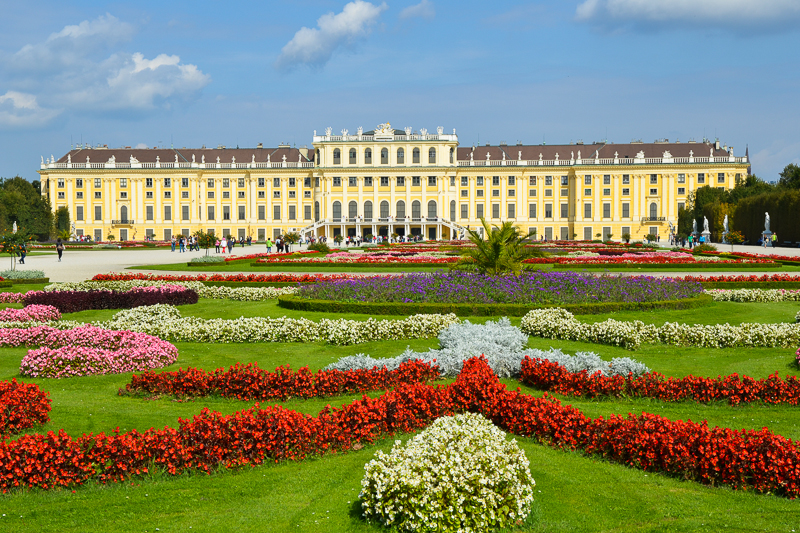 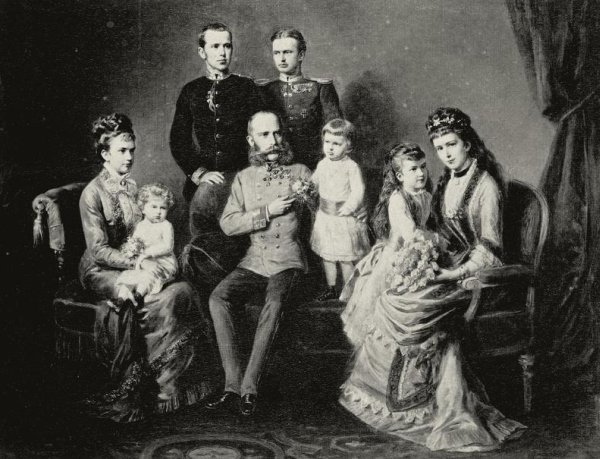 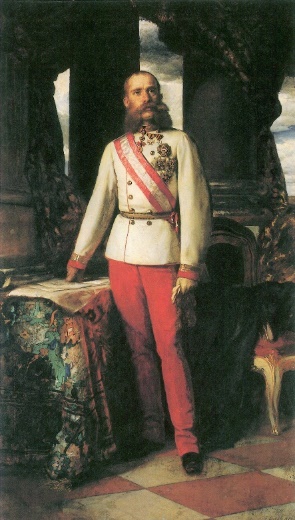 Emperor Franz Joseph I
Sissy’s family
Schönbrunn Castle
The death of Sissy
Italian Anarchist Lugigi Lucheni
Stabbed 
Thought that he bumped into her trying to steal her purse
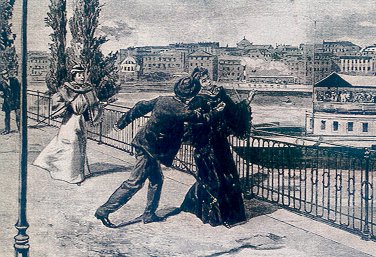 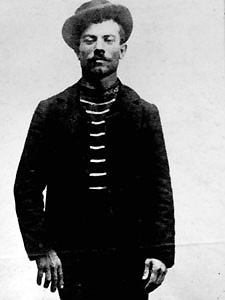 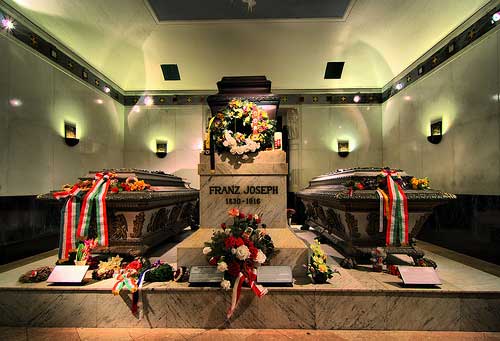 The attack
Luigi Lucheni
Sissy‘s and her husband‘s grave
Famous Sissy-Movies
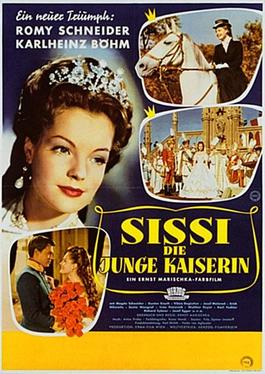 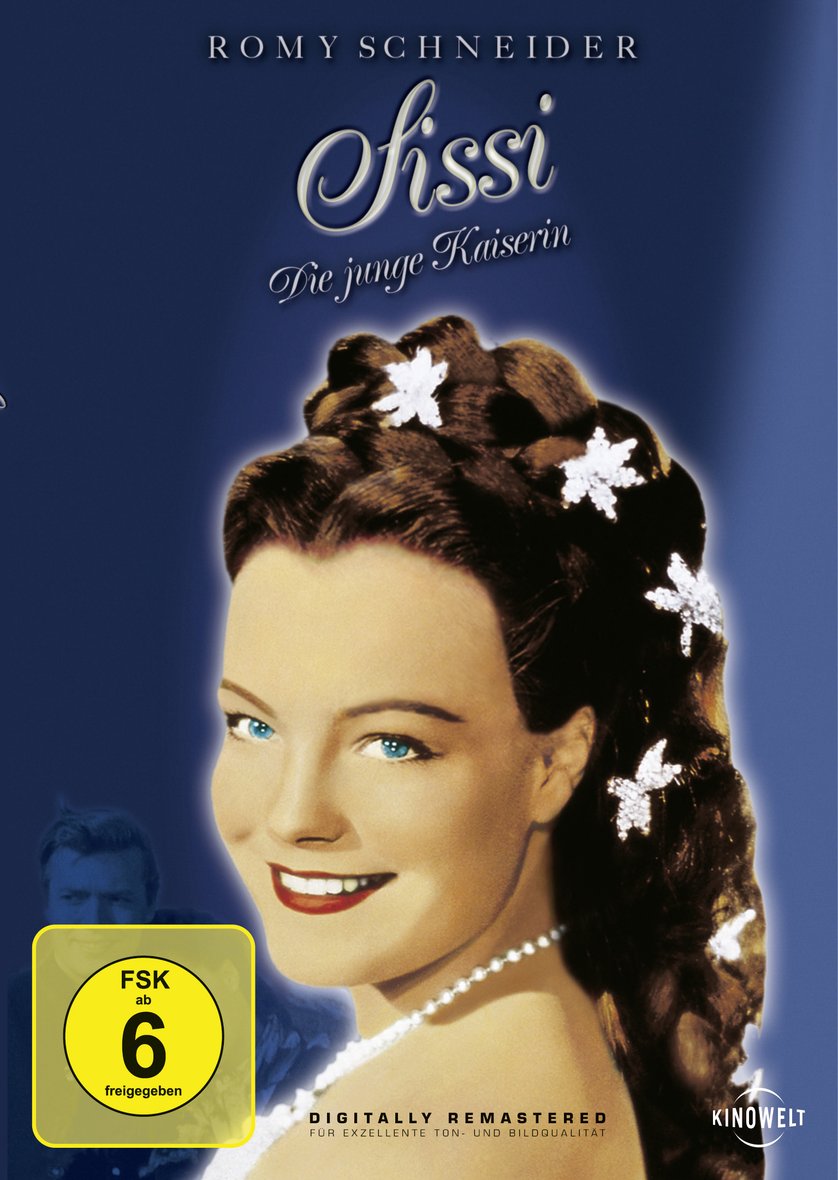 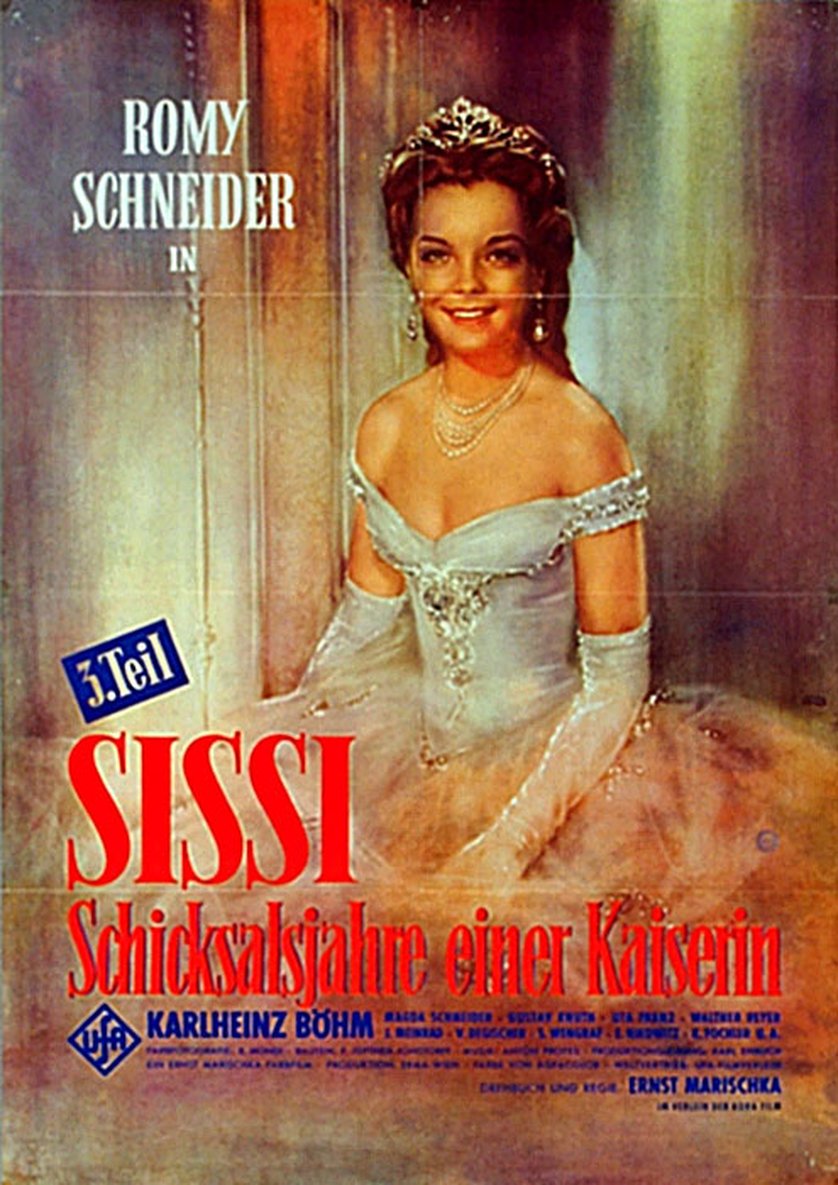 Romy Schneider
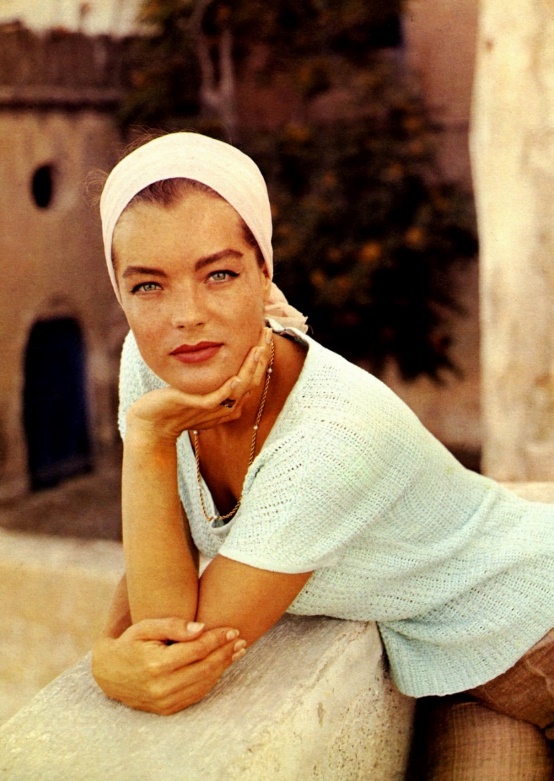 * 23th of September 1938 in Vienna
† 29th of May in Paris
Civil name: Rosemarie Magdalena Albach
Beautiful-Famous-Miserable as sin:
	The boon and bane of the Sissy-Movies
“Childstar” (16 years)
“La Grande Dame” in France
Married two times
Two children
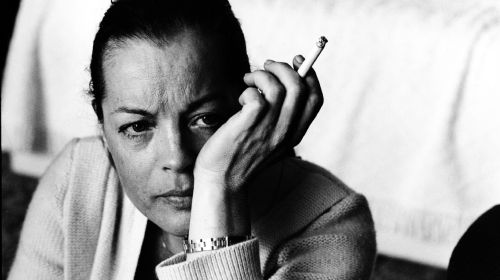 Sissy‘s life as a comedy movie
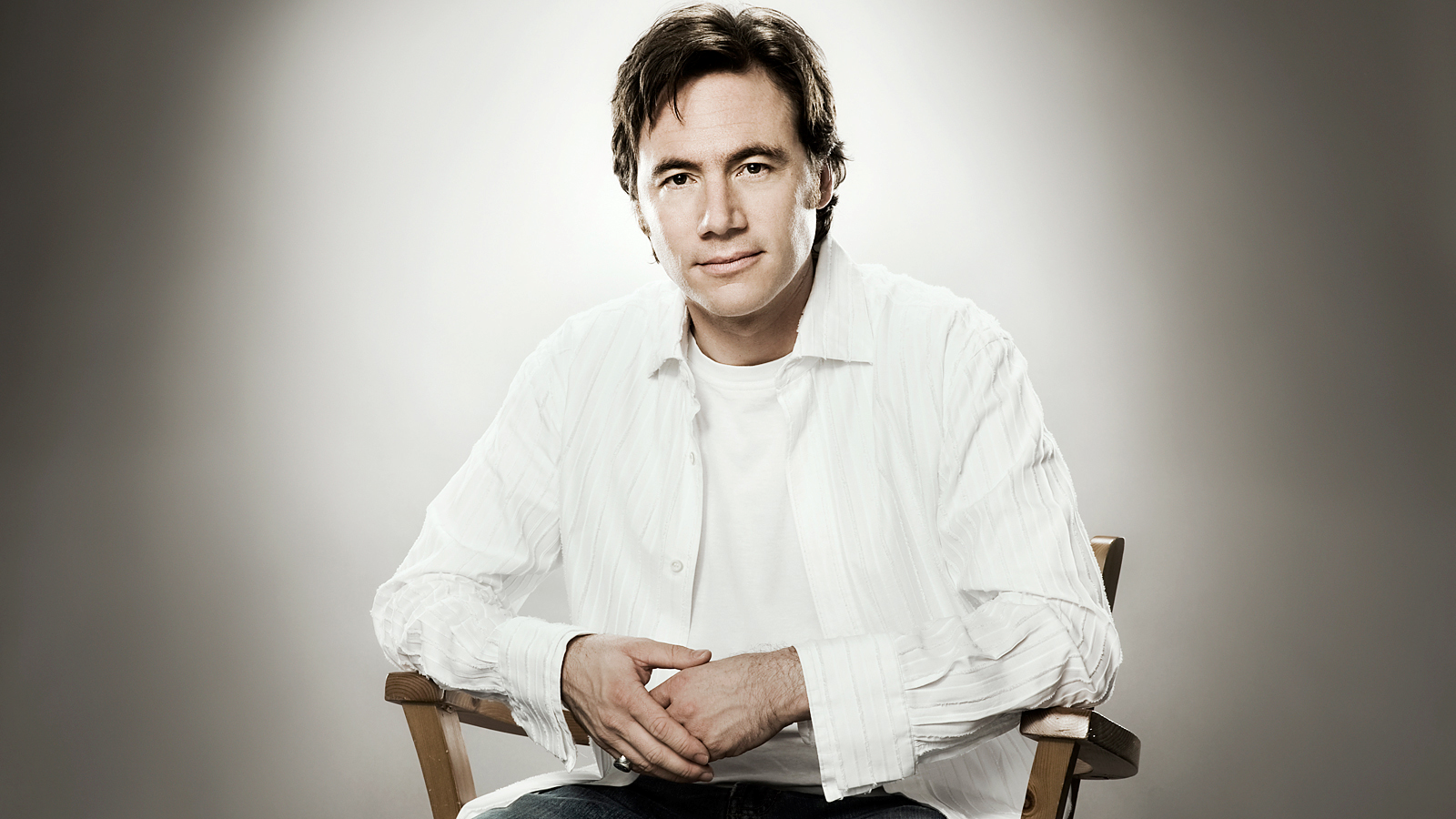 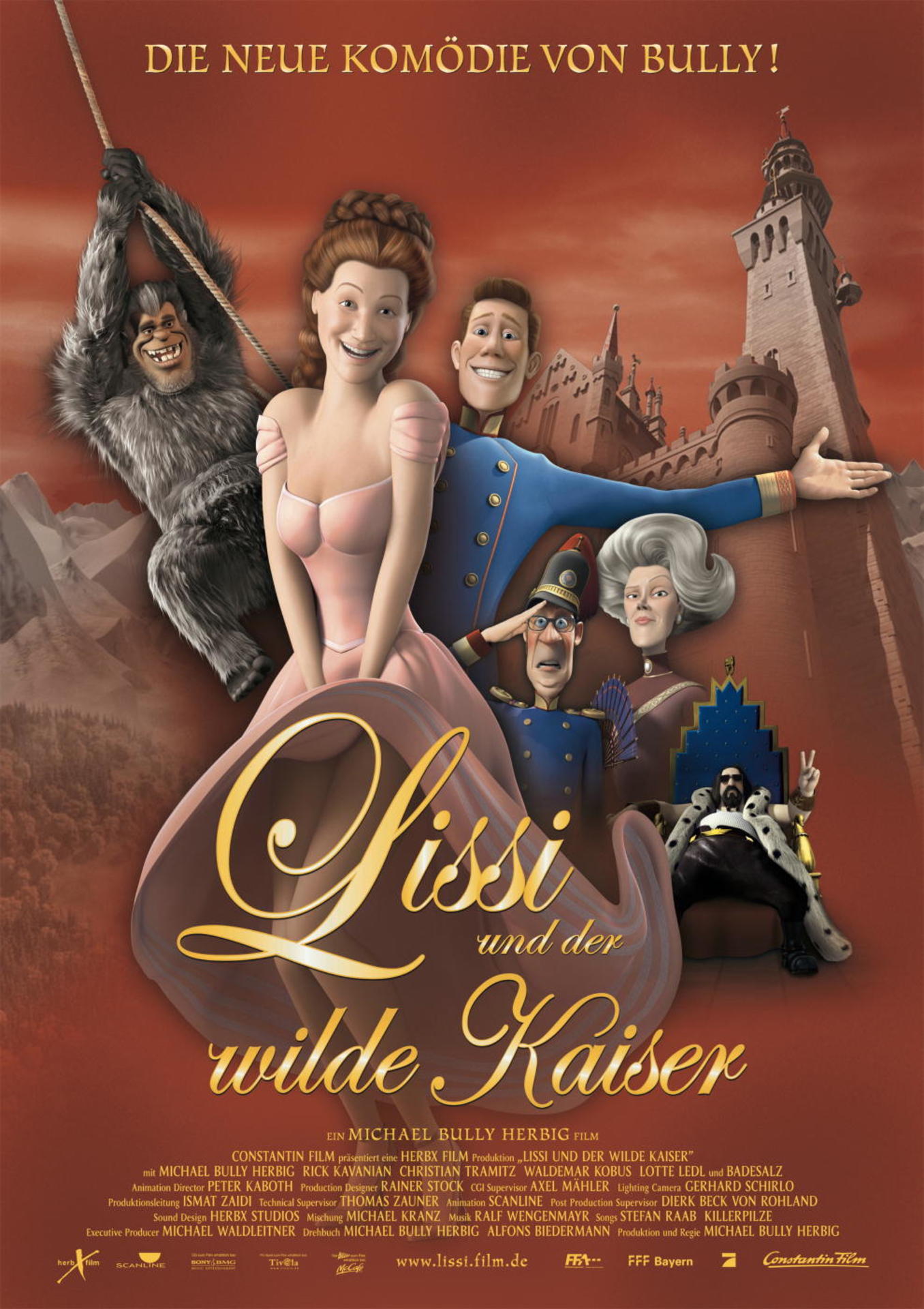 German actor and director: Michael „Bully“ Herwig